A Brief History of GIS
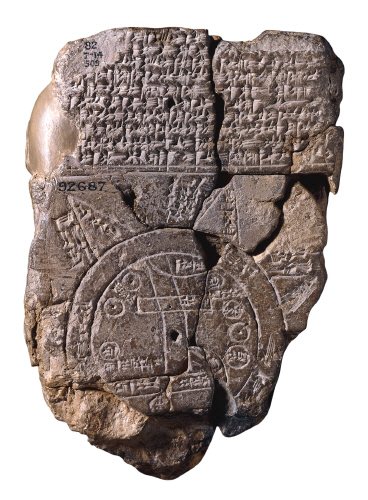 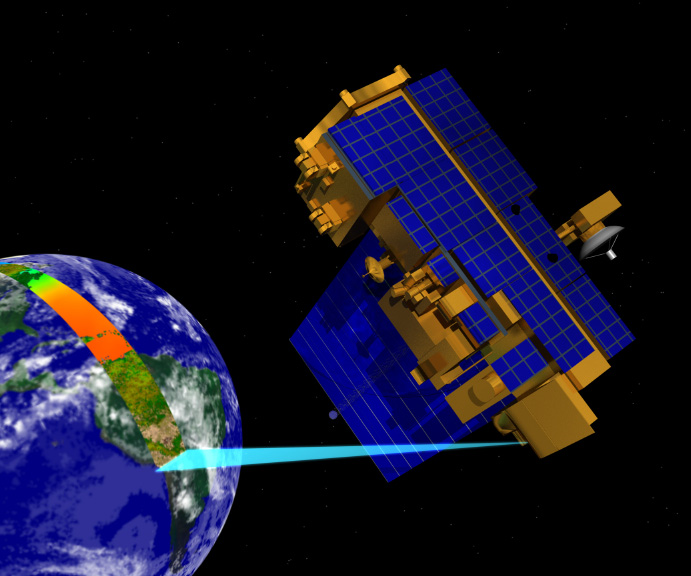 8,500 Year Old Map
Drawing of a volcano and a map from Turkey in stone.
Rendering of map by artist John Swogger:
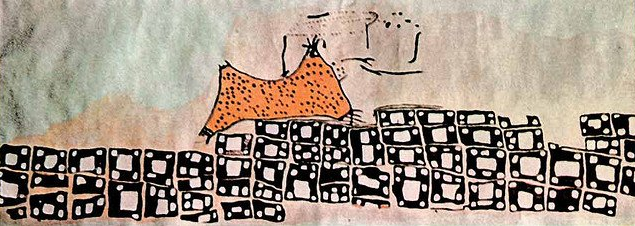 Smithsonian.com
Oldest Maps
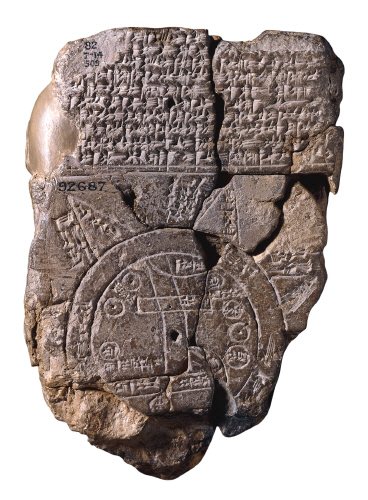 Babylonian Map of the World5th century B.C.
Anaximander’s Map
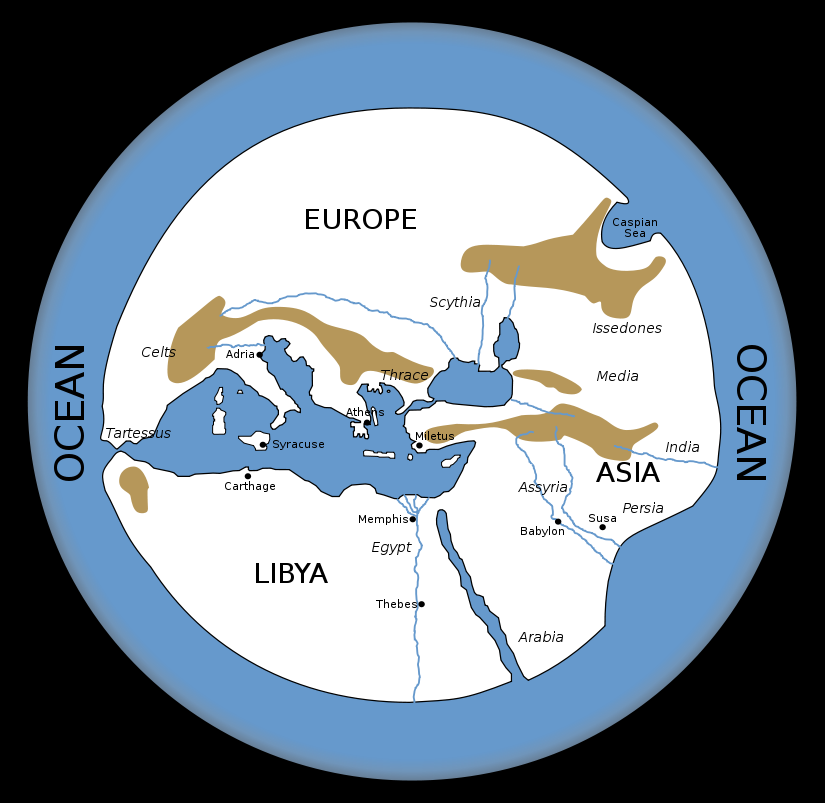 Anaximander (c. 610 – 546 BCE)
Wikipedia
Ptolemy's world map, 150 A.D.
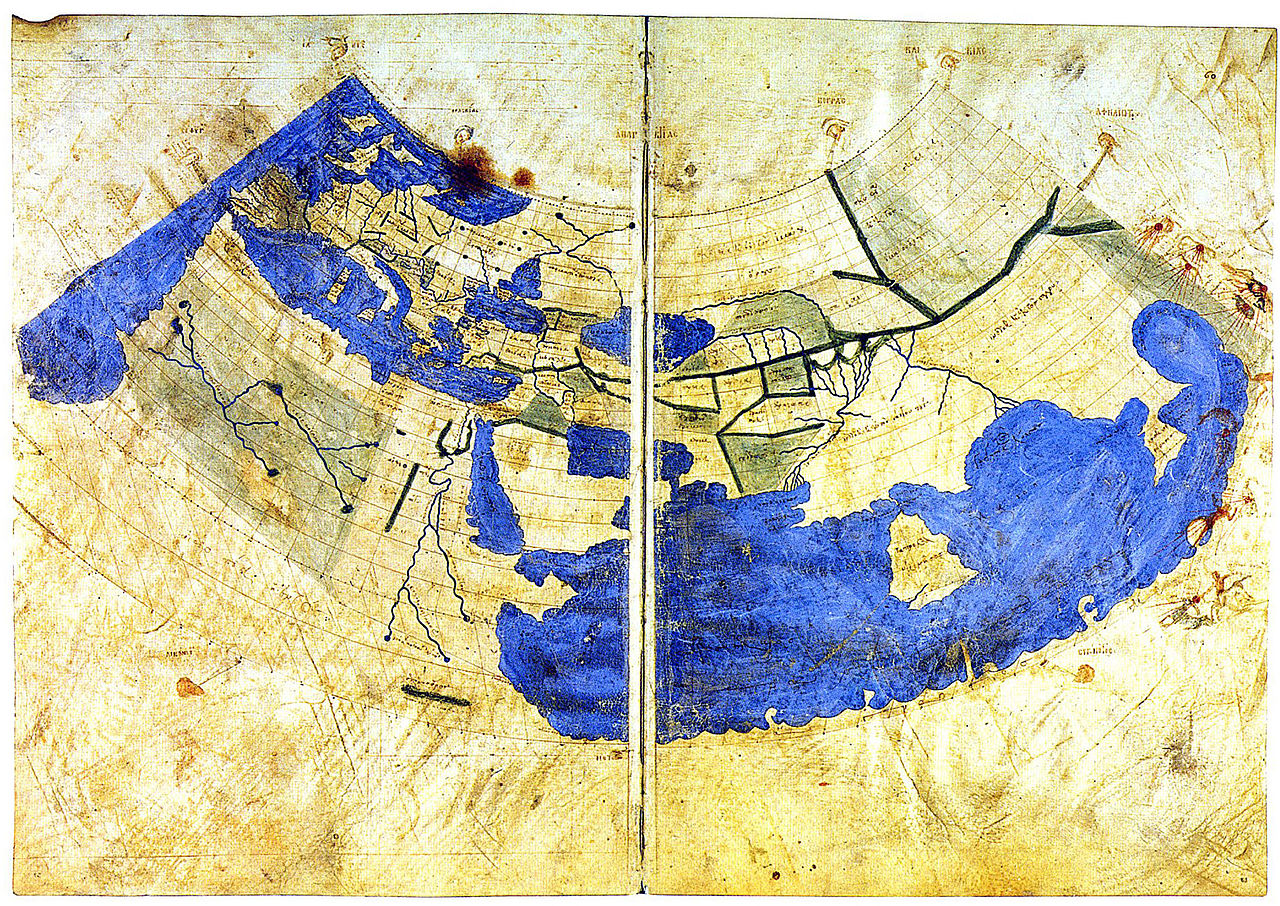 Wikipedia
1000 A.D.: Vikings
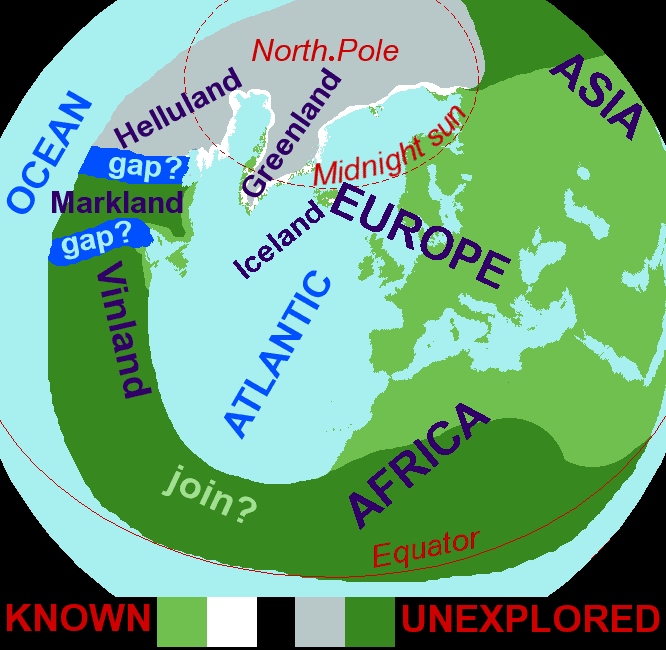 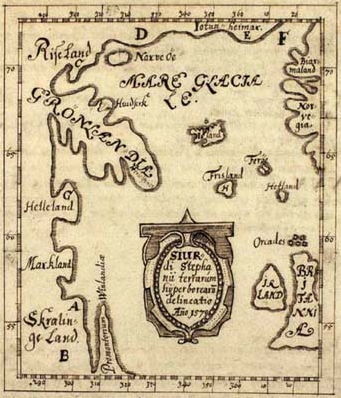 By David Trochos
Viking Technology
Sunstone
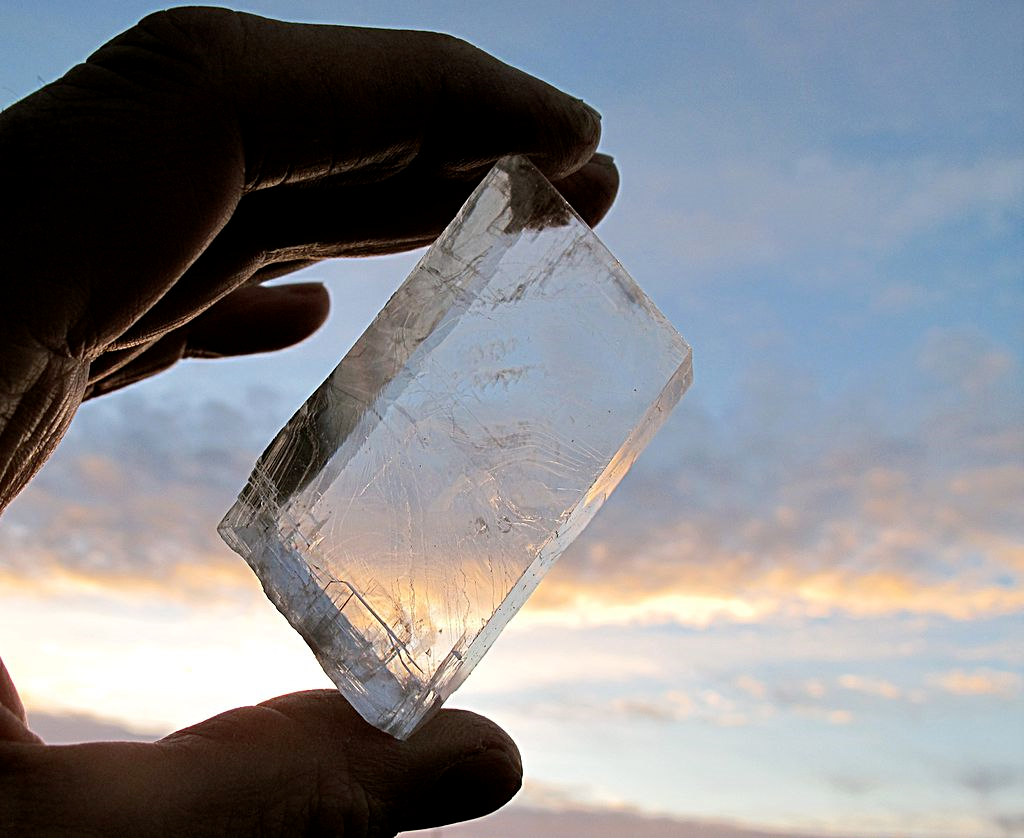 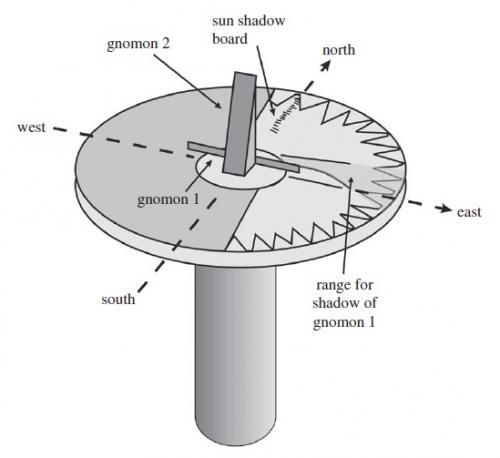 Viking Sun Compass
By ArniEin - Own work, CC BY-SA 3.0, https://commons.wikimedia.org/w/index.php?curid=12518599
Chinese Travel to Africa
Trade with Africa, India, and Arabia from at least 700s.
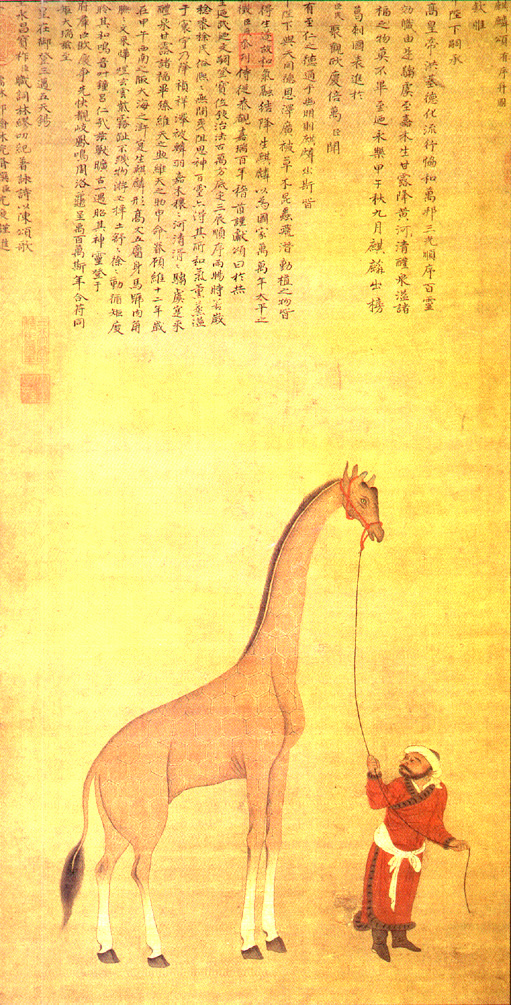 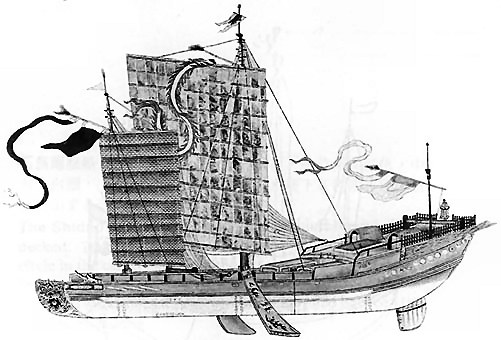 [Speaker Notes: Ships with water tight doors]
Yi Hoe and Kwon Kun 1402
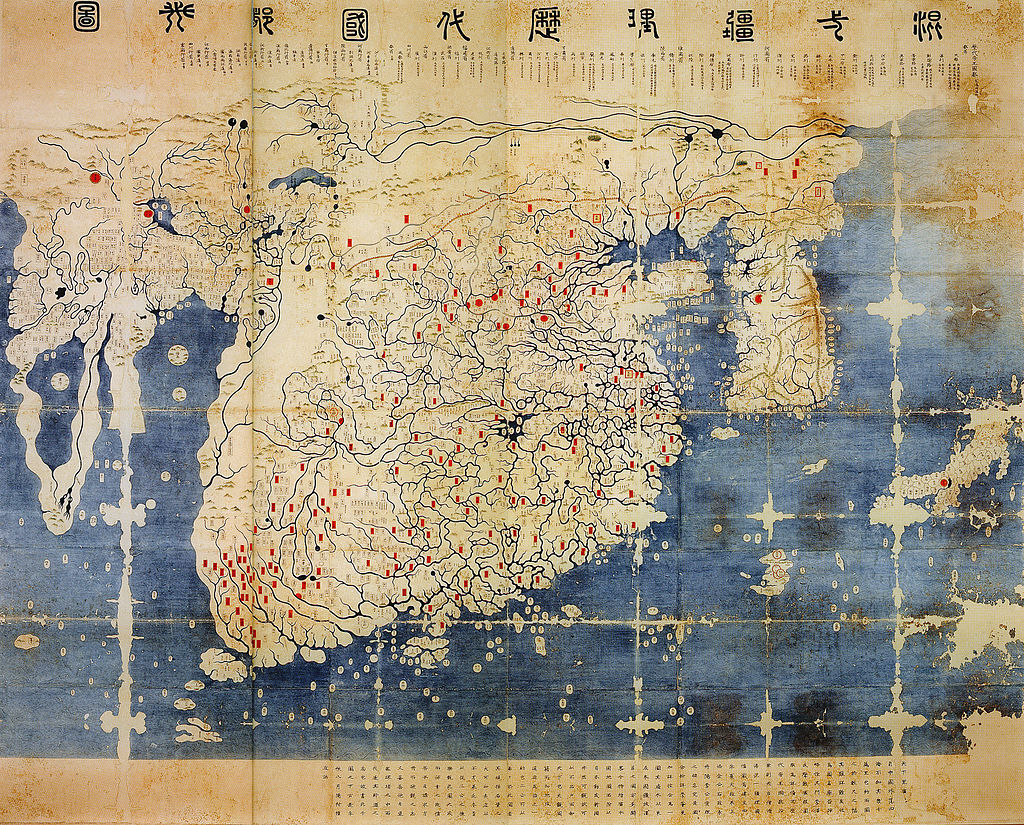 [Speaker Notes: The Honil Gangni Yeokdae Gukdo Ji Do ("Map of Integrated Lands and Regions of Historical Countries and Capitals."[1]), often abbreviated as Kangnido, is a world map created in Korea, produced by Yi Hoe and Kwon Kun in 1402.[2] – Wikipedia]
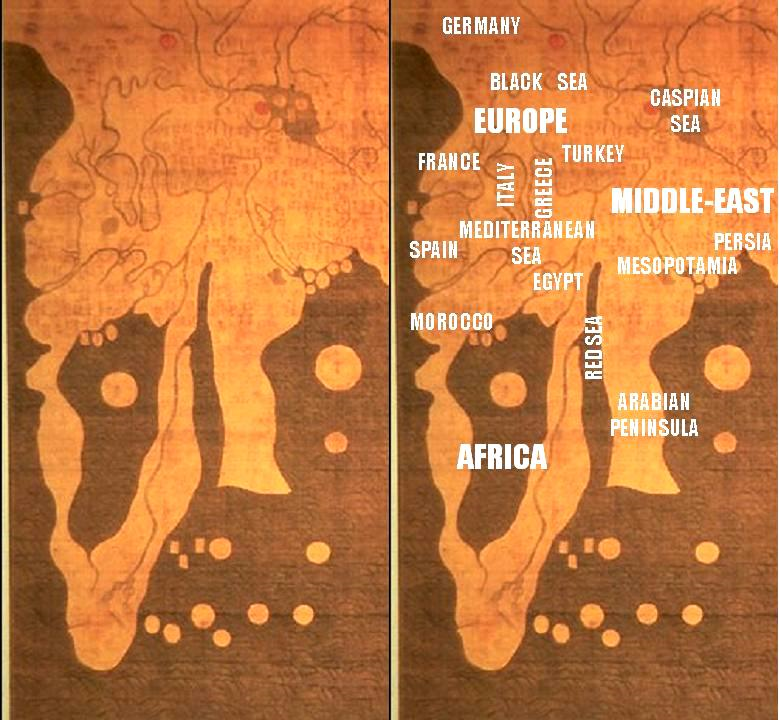 [Speaker Notes: Shows the tip of Africa before it was discovered by Vasco de Gama
35 African place names, 100 names for European countries]
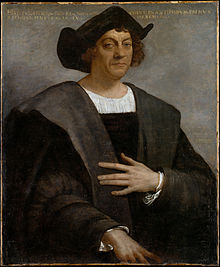 Discoveries
1492: Columbus, miscalculated the circumference of the world and ran into San Salvador in the Bahamas
1498: Vasco da Gama, first European to reach India by sea
Two Approaches
Coastal Navigation: Follow the coast!
Dead reckoning in fog or at night
Open Water Navigation:
To find Latitude:
Day of the year
Angle to the sun at its highest point
To find Longitude:
Need accurate time
Accuracy:
1 minute off=27km
1 second off=0.46km
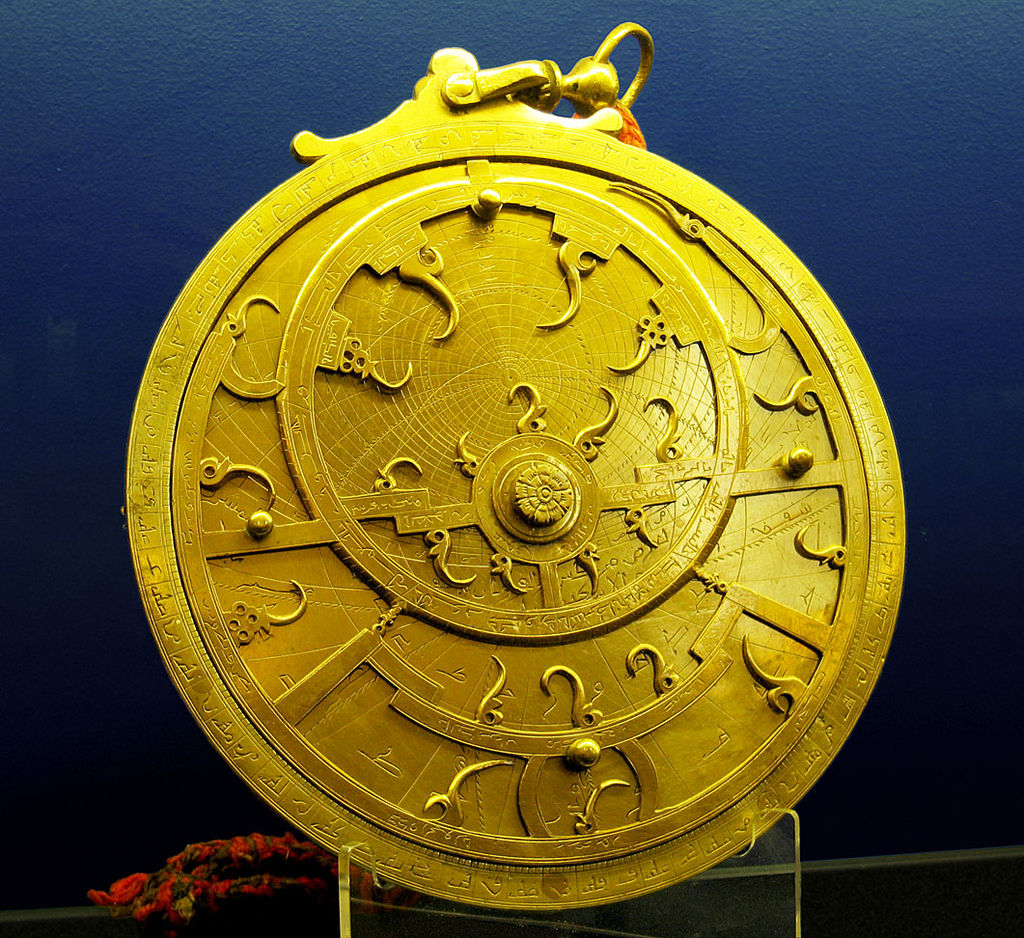 Andrew Dunn: Whipple Museum of the History of Science
Angle to the Sun
Modern sextant
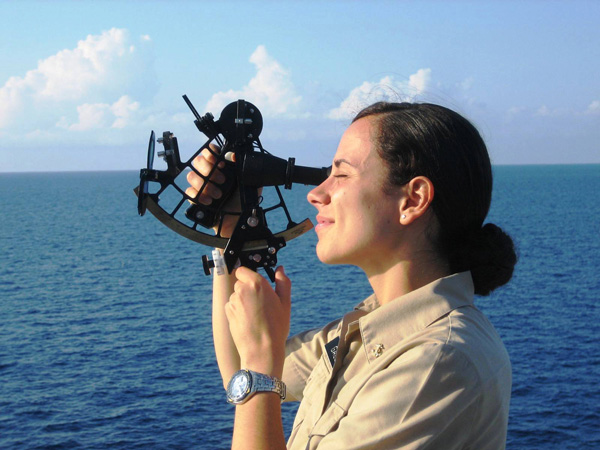 An 18th century Persian Astrolabe
Wikipedia
[Speaker Notes: An 18th century Persian Astrolabe, kept at The Whipple Museum of the History of Science in Cambridge, England.]
Cantino planisphere, 1502
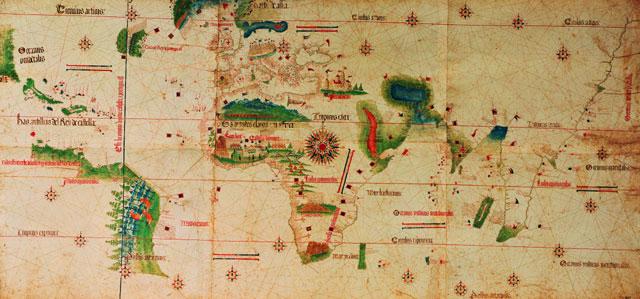 [Speaker Notes: Cantino planisphere, 1502, Biblioteca Estense, Modena]
1522: Ferdinand Magellan
Victoria, first ship to circumnavigate the earth
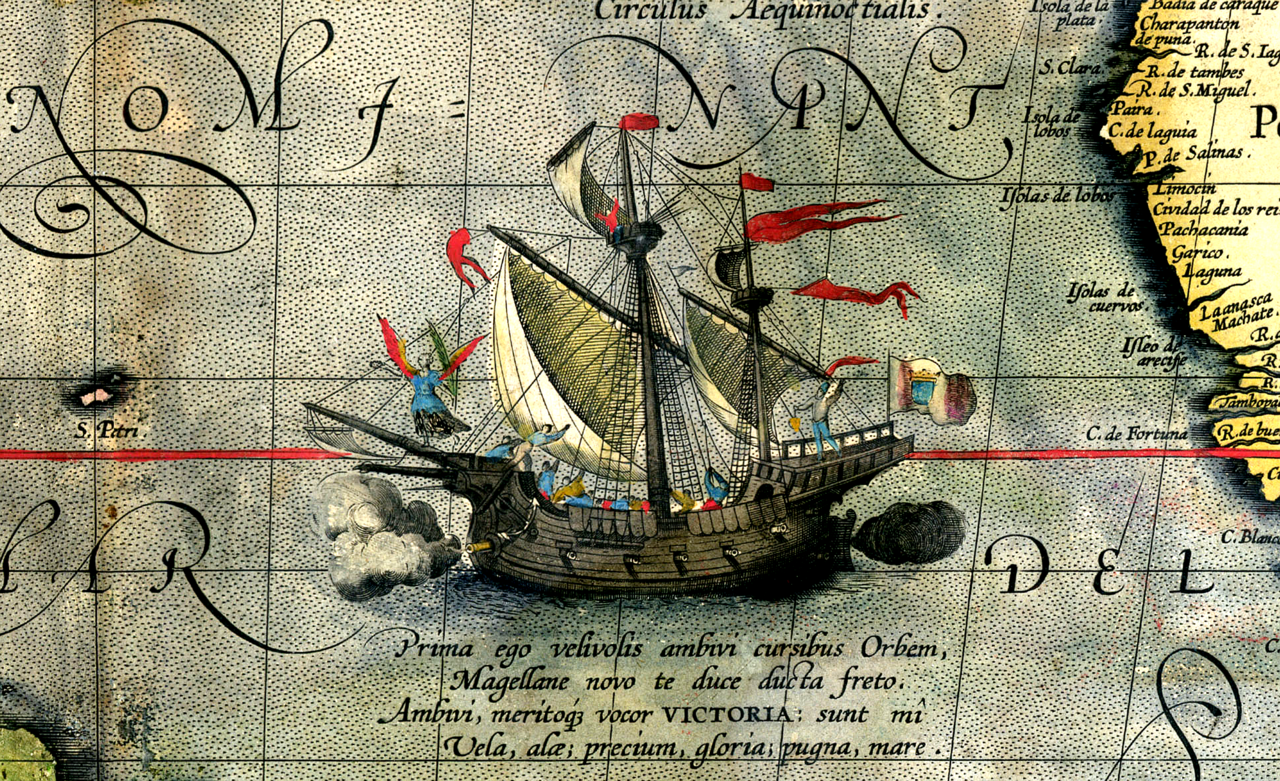 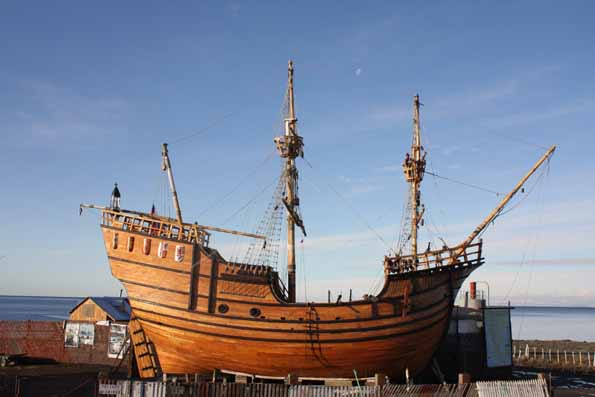 Repoduction in  Nao Victoria Museum, Punta Arenas, Chile
Juanmatassi - Own work
\
Juan Sebastián Elcano
His voyage in the Victoria
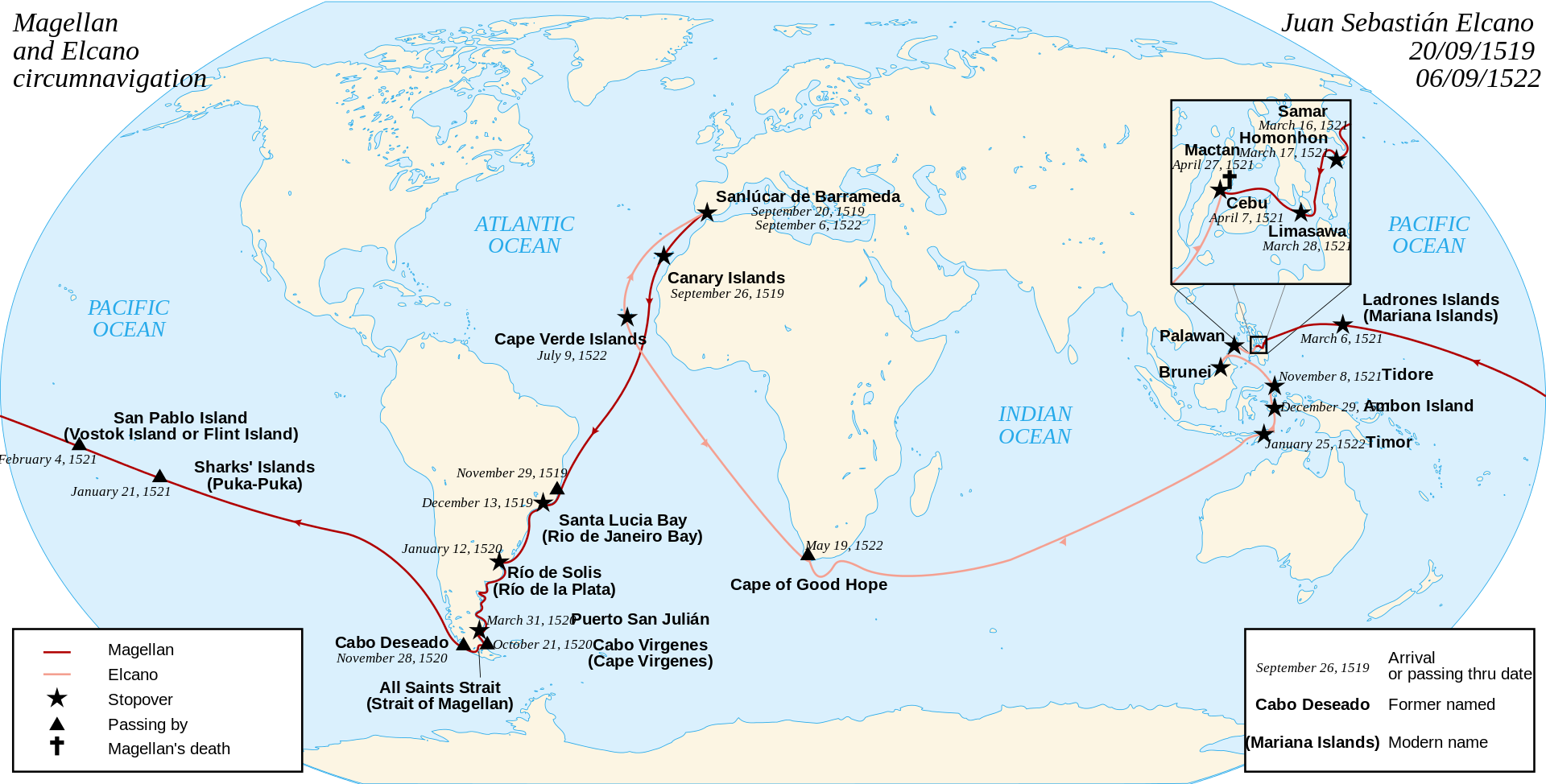 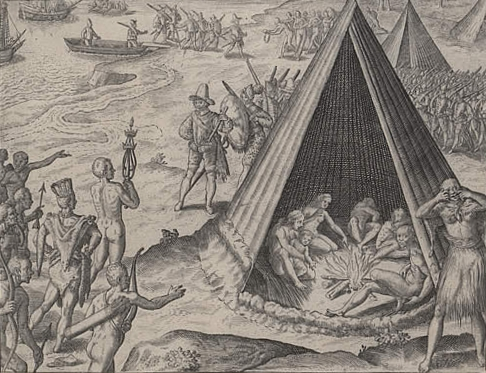 Sir Francis Drake
First captain to circumnavigate
1580s
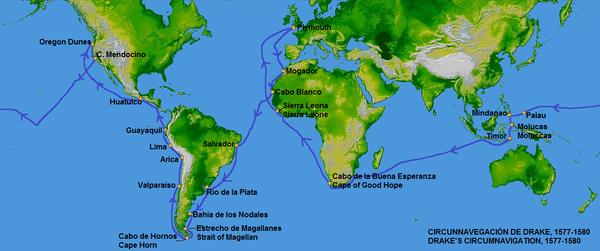 [Speaker Notes: 1580: Sir Francis Drake first capttain to currcumnagivate the world]
1630 Map of the World
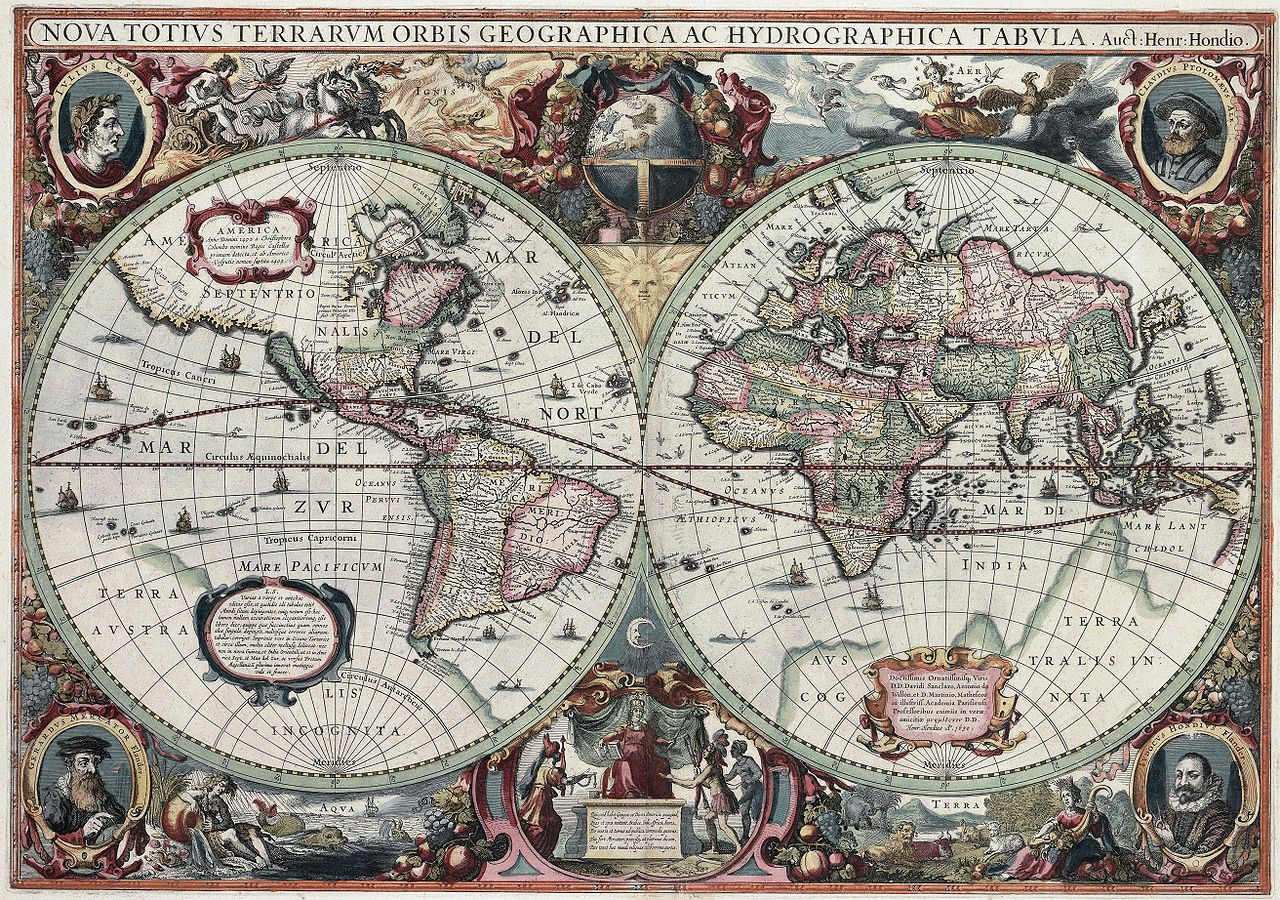 [Speaker Notes: Nova Totius Terrarum Orbis Tabula by Hendrik Hondius, 1630, State Library of New South Wales]
Harrison’s Chronometer
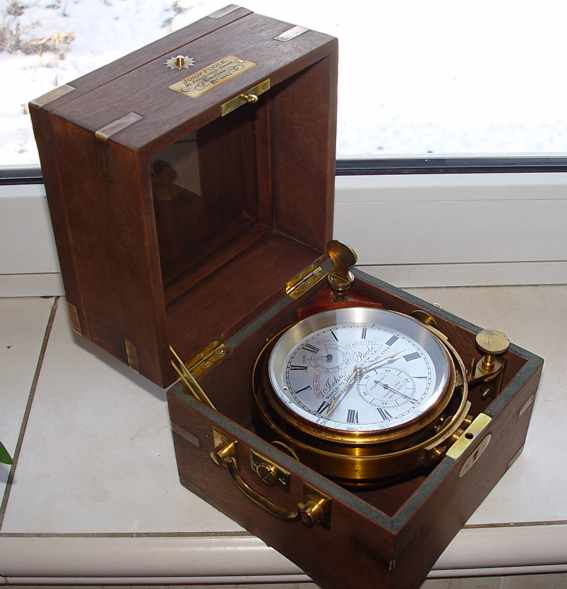 Lost <5 seconds in 10 weeks
1761 A.D.
http://www.antiques-marine.com
[Speaker Notes: 1761 by Harrison's son and by the end of 10 weeks the clock was in error by less than 5 seconds]
Polynesian Navigation
1300 and 900 BC
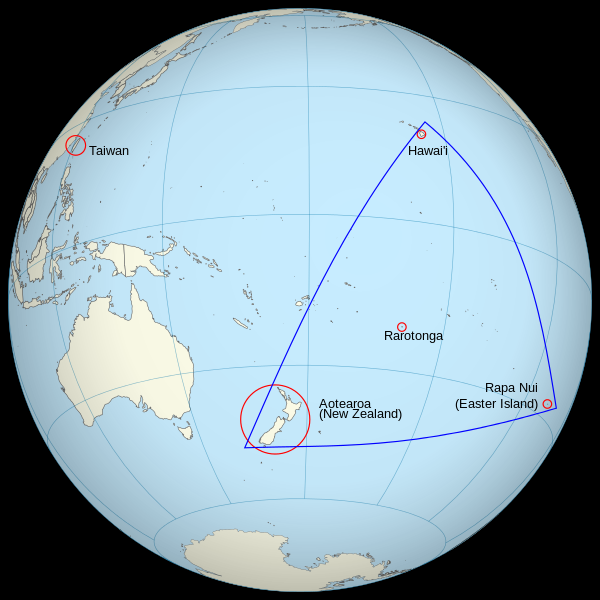 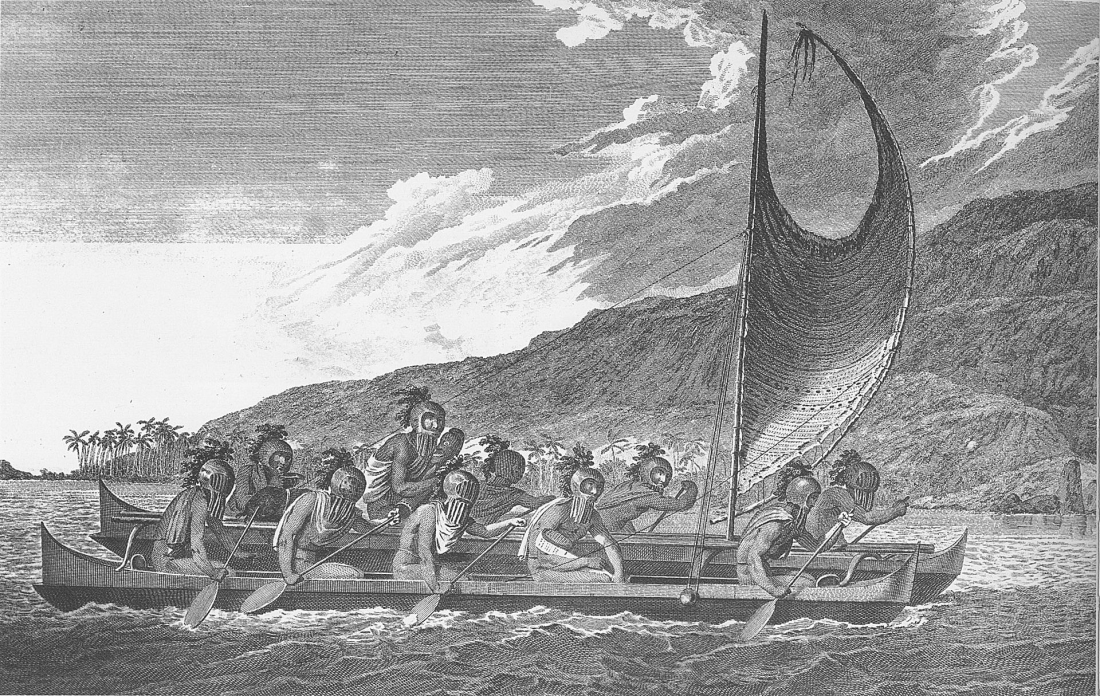 Gringer
[Speaker Notes: Sailed over 6000km
Used stars, winds, currents, temperature, birds, flotsam]
Mau Piailug
Sailed the Polynesian Triangle from 1976-1995 using traditional navigation
Star Compass for Training
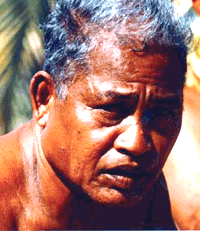 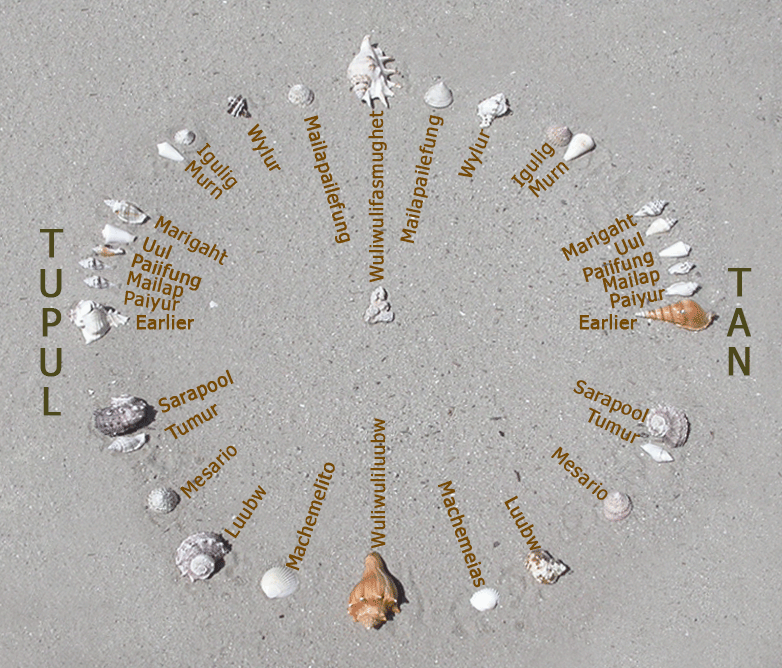 Newport-
Maiden Voyage Productions
[Speaker Notes: techniques]
John Snow’s 1854 Cholera Map
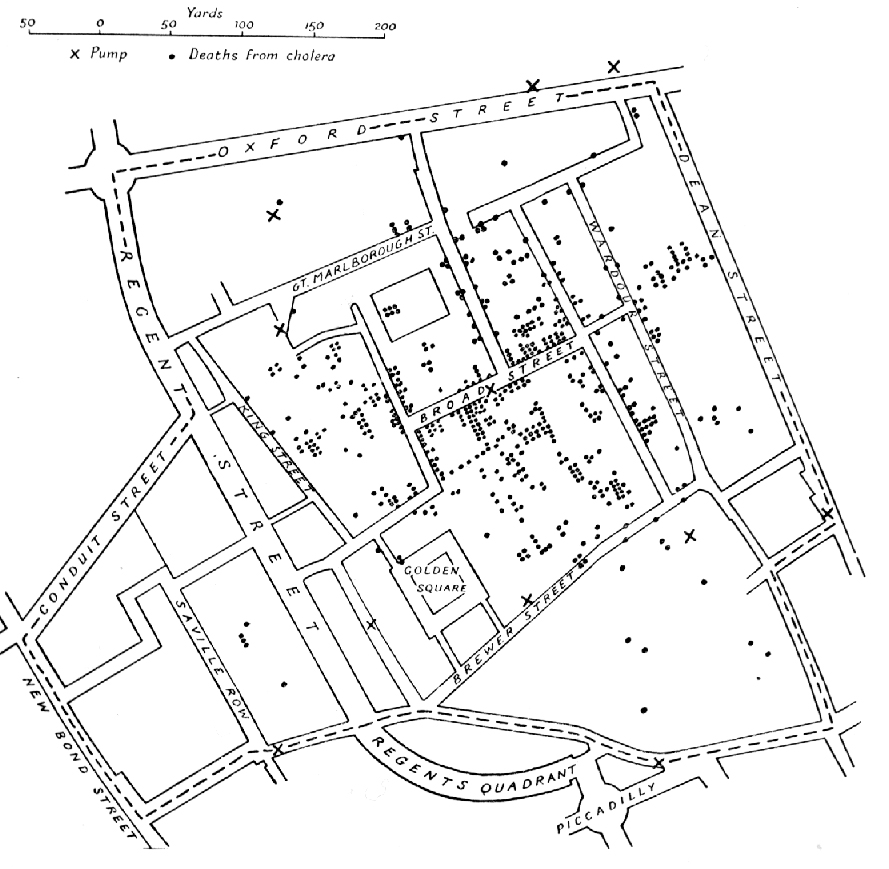 E. W. Gilbert's version (1958) of John Snow's 1855 map of the Soho cholera outbreak showing the clusters of cholera cases in the London epidemic of 1854
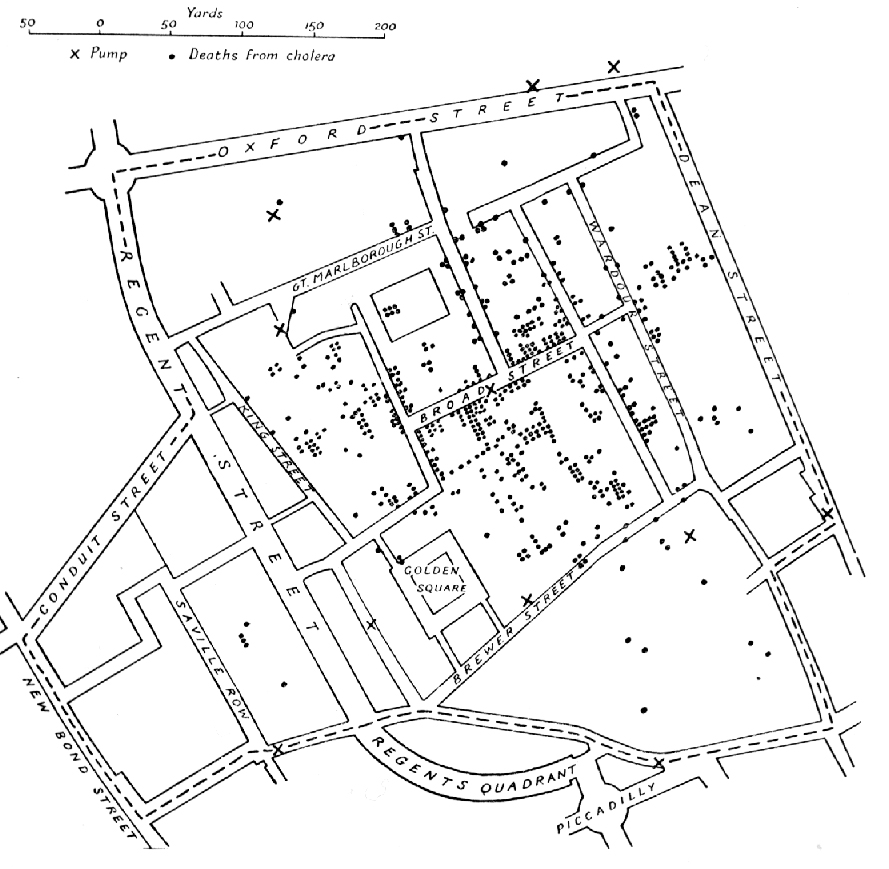 Photozincography
An 1865 map showing the photography building and the Ordnance Survey offices
Method to create negatives on glass
First used to create Ordnance Survey of Great Britain, 1850s
Developed by Sir Henry James
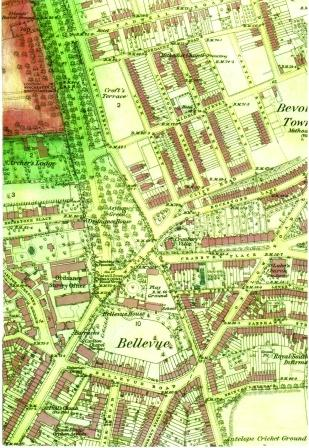 Wikipedia
Late 1970s: Public Domain
Over 70 different “GIS Software Packages”
1977: MOSS: Map Overlay and Statistical System
US Fish and Wildlife Service 
Command line
1982: GRASS GIS
U.S. Army
Command line or GUI
“Plugged into QGIS”
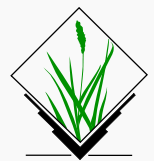 Wikipedia
1980s: Commercial
M&S Computing (Intergraph): CAD 
Environmental Systems Research Institute (ESRI)
CARIS (Computer Aided Resource Information System)
MapInfo Corporation 
ERDAS (Earth Resource Data Analysis System)
[Speaker Notes: These are “GIS Applications” where GIS professionals do spatial analysis and processing.]
Today
There are hundreds of “GIS Software Packages”
ArcGIS dominates in the US
QGIS dominates oversees
This really misses that GIS is “going horizontal” and is now integrated into a huge number of computer systems without a “GIS Application”
Check out: http://tinyurl.com/zttav6z
“GIS” First Used by Tomlinson
"geographic information system" 
Roger Tomlinson in 1968 in his paper "A Geographic Information System for Regional Planning".
"father of GIS".
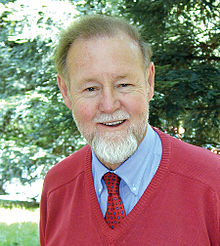 Waldo Tobler
First Law of Geography:
"everything is related to everything else, but near things are more related than distant things.”
Professor at UCSB
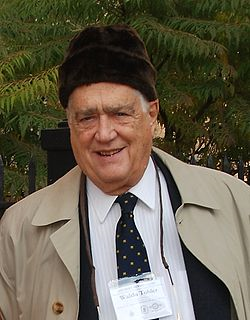 Tobler W., (1970) "A computer movie simulating urban growth in the Detroit region". Economic Geography, 46(2): 234-240.
Additional Slides
Photozincography Building
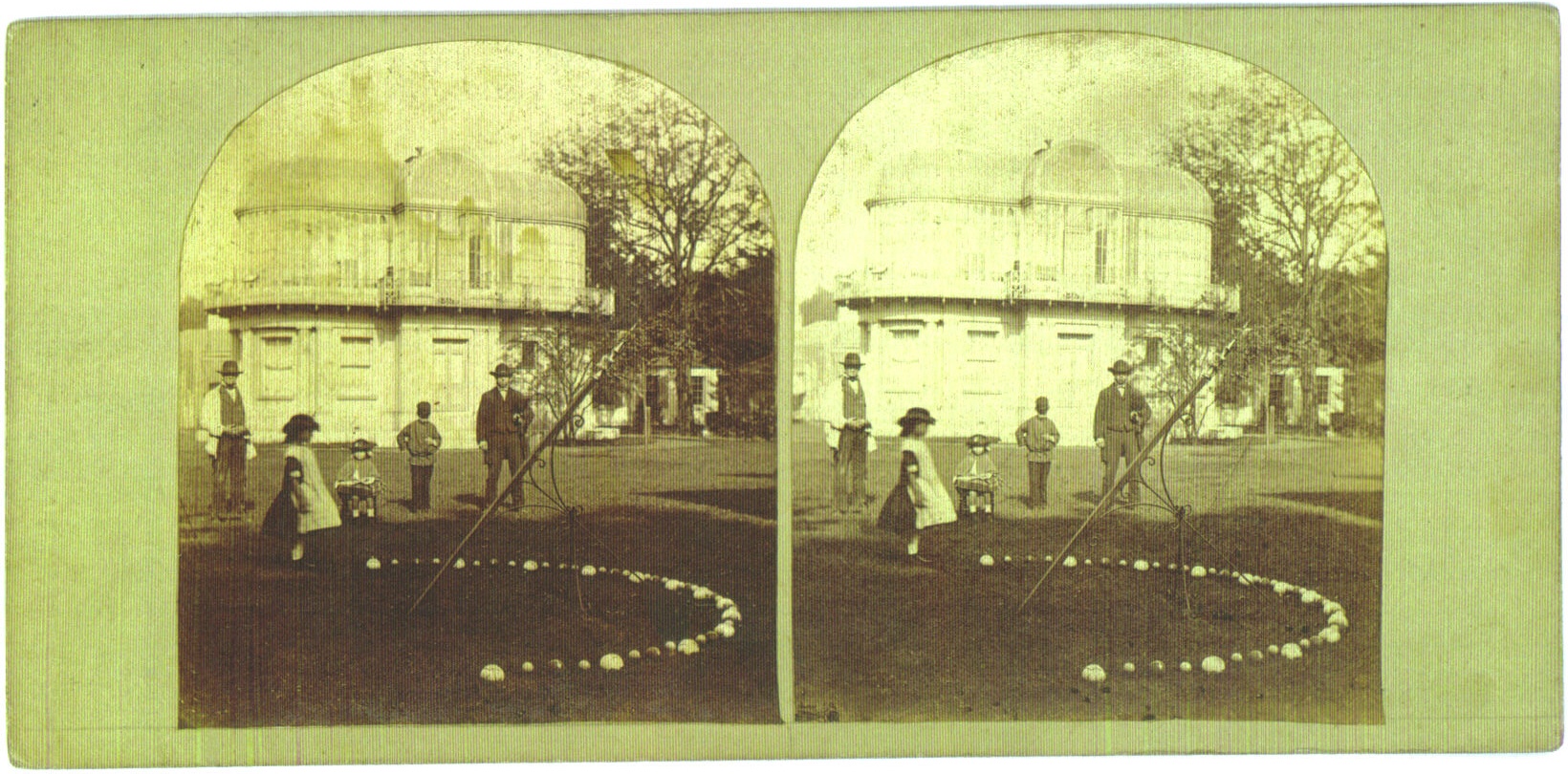 photozincography building, Wikipedia